Building a link to business: a look at the UN Global Compact, United Nations Guiding Principles on Business and Human Rights, etc.
Business and Natural Resources Rights
UN Global Compact
The United Nations Global Compact is a non-binding United Nations pact to encourage businesses worldwide to adopt sustainable and socially responsible policies, and to report on their implementation.

Members: 12 000+ companies based in over 160 countries.
Cornerstone of the UN GC: 10 principles
HUMAN RIGHTS
Principle 1: Businesses should support and respect the protection of internationally proclaimed human rights; and
Principle 2: Make sure that they are not complicit in human rights abuses.
Cornerstone of the UN GC: 10 principles
LABOUR
Principle 3: Businesses should uphold the freedom of association and the effective recognition of the right to collective bargaining;
Principle 4: The elimination of all forms of forced and compulsory labour;
Principle 5: The effective abolition of child labour; 
Principle 6: The elimination of discrimination in respect of employment and occupation.
Cornerstone of the UN GC: 10 principles
ENVIRONMENT
Principle 7: Businesses should support a precautionary approach to environmental challenges;
Principle 8: Undertake initiatives to promote greater environmental responsibility; and
Principle 9: Encourage the development and diffusion of environmentally friendly technologies.
Cornerstone of the UN GC: 10 principles
ANTI-CORRUPTION
Principle 10: Businesses should work against corruption in all its forms, including extortion and bribery.
Origins of the 10 principles
Derived from: 
The Universal Declaration of Human Rights
The International Labour Organization’s Declaration on Fundamental Principles and Rights at Work
The Rio Declaration on Environment and Development
The United Nations Convention Against Corruption
Link to indigenous peoples
Directly linked to principles 1 & 2.
Indigenous peoples can contribute significant knowledge, helping businesses better understand local operating contexts. When businesses treat indigenous people with understanding and respect, they are also more likely to obtain and maintain their social license to operate. Investors, local communities and other stakeholders now expect them to do this.
Human Rights Compliance Assessment (HRCA) Quick Check
A. EMPLOYMENT PRACTICES
1. Forced Labour
2. Child Labour and Young Workers
3. Non-Discrimination
4. Freedom of Association
5. Workplace Health and Safety
6. Conditions of Employment and Work (Hours, Wages, Leave, etc.)
relevant in context of IP rights
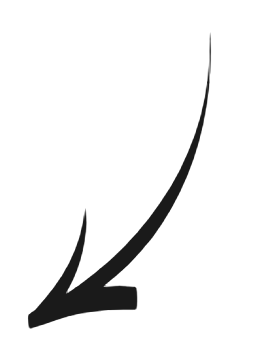 Human Rights Compliance Assessment (HRCA) Quick Check
B. COMMUNITY IMPACT
1. Security
2. Land Management
3. Environmental Health and Safety
4. Corruption and Bribery
5. Company Products

C. SUPPLY CHAIN MANAGEMENT
relevant in context of IP rights
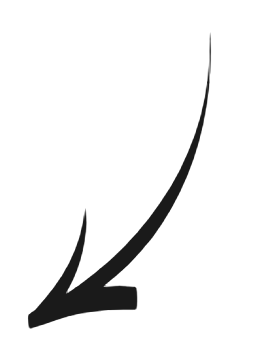 Recurring areas of concern that are raised by different stakeholders involved in the protection and promotion of indigenous peoples
Barriers to participation in formal decision-making structures at the national level
Lack of – or diminished access to – justice to address the infringement of their rights
Lack of legal recognition of land ownership, dispossession of land and displacement
Lack of recognition or integration of customary decision-making structures by the state
Discrimination and prejudice within broader society
Inadequate consultation related to development projects directly impacting indigenous livelihoods
UN Guiding Principles for the implementation of the UN ‘protect, respect and remedy’ framework (2011)
I. THE STATE DUTY TO PROTECT HUMAN RIGHTS 
II. THE CORPORATE RESPONSIBILITY TO RESPECT HUMAN RIGHTS
III. ACCESS TO REMEDY 

Grounded in recognition of:
(a) States’ existing obligations to respect, protect and fulfil human rights and fundamental freedoms;
(b) The role of business enterprises as specialized organs of society performing specialized functions, required to comply with all applicable laws and to respect human rights;
(c) The need for rights and obligations to be matched to appropriate and effective remedies when breached.
James Anaya’s report on extractive industries and indigenous peoples (2013)
Two different business models: 
The preferred model: where indigenous peoples themselves initiate and organise resource extraction. This requires State financial and regulatory support and technical assistance in various ways, consistent with the State obligation to protect and fulfil human rights. The model also invites possible partnerships and cooperation with industry.
The standard scenario: where State or third party business enterprises pursue the extraction of natural resources within indigenous areas. This raises questions about how to safeguard the interests and rights of the affected indigenous peoples (whether or not such rights are expressly recognised in the applicable judicial framework).
Forward-looking focus areas
Establishment of effective State regulatory regimes
Regulation of extra-territorial activities of companies (see CESCR GC 24)
Participation of indigenous peoples and respect for their rights in strategic State planning related to resource extraction and development
Due diligence by extractive companies to respect indigenous peoples’ rights
Fair and adequate consultation and negotiation procedures – facilitating direct negotiation between companies and indigenous peoples, in a timely fashion, mitigating power imbalances, information sharing, etc.
Rights-centered equitable agreements and partnerships focused on adverse impact mitigation and sharing of benefits + establishment of adequate grievance procedures
Building a link to business: a look at the UN Global Compact, United Nations Guiding Principles on Business and Human Rights, etc.
Business and Natural Resources Rights